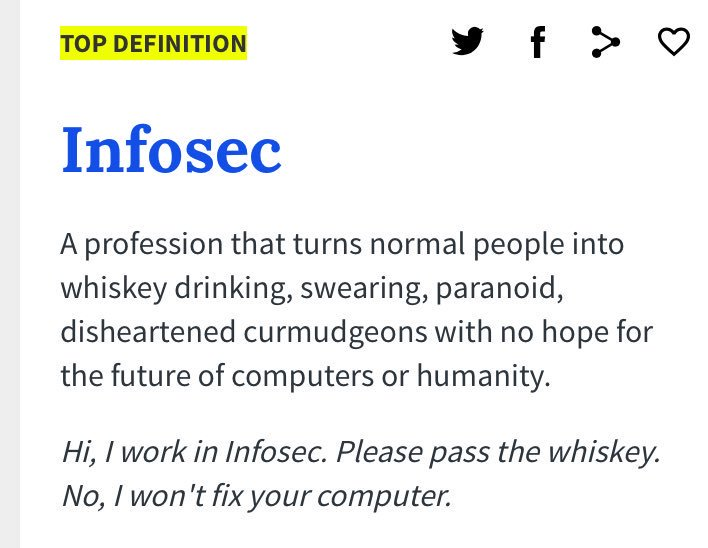 NetworkSecurity 6:
Firewalls,
DNSSEC
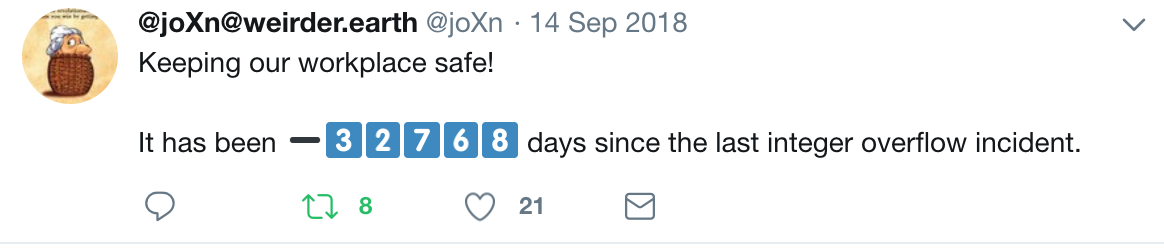 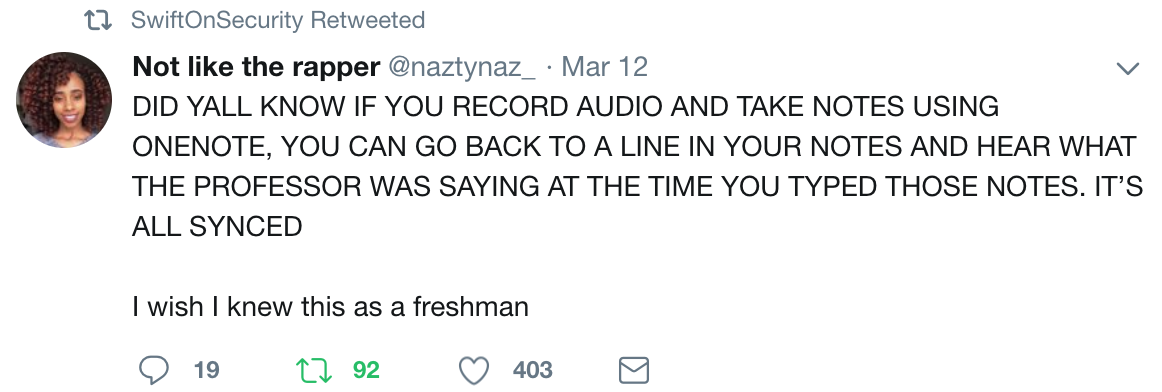 Controlling Networks … On The Cheap
Motivation: How do you harden a set of systems against external attack?
Key Observation:
The more network services your machines run, the greater the risk
Due to larger attack surface
One approach: on each system, turn off unnecessary network services
But you have to know all the services that are running
And sometimes some trusted remote users still require access
Plus key question of scaling
What happens when you have to secure 100s/1000s of systems?
Which may have different OSs, hardware & users …
Which may in fact not all even be identified …
Taming Management Complexity
Possibly more scalable defense: Reduce risk by blocking in the network outsiders from having unwanted access your network services
Interpose a firewall the traffic to/from the outside must traverse
Chokepoint can cover thousands of hosts
Internal
Network
Internet
Selecting a Security Policy
Firewall enforces an (access control) policy:
Who is allowed to talk to whom, accessing what service?
Distinguish between inbound & outbound connections
Inbound: attempts by external users to connect to services on internal machines
Outbound: internal users to external services
Why?  Because fits with a common threat model.  There are thousands of internal users (and we’ve vetted them).  There are billions of outsiders.
Conceptually simple access control policy:
Permit inside users to connect to any service
External users restricted: 
Permit connections to services meant to be externally visible
Deny connections to services not meant for external access
How To Treat Traffic Not Mentioned in Policy?
Default Allow: start off permitting external access to services
Shut them off as problems recognized
Default Deny: start off permitting just a few known, well-secured services
Add more when users complain (and mgt. approves)
Pros & Cons?
Flexibility vs. conservative design
Flaws in Default Deny get noticed more quickly / less painfully
✓
In general, use Default Deny
A Dumb Policy:Deny All Inbound connections...
The simplest packet filters are stateless
They examine only individual packets to make a decision
But even the simplest policy can be hard to implement
Deny All Inbound is the default policy on your home connection
Allow:
Any outbound packet
Any inbound packet that is a reply...  OOPS
We can fake it for TCP with some ugly hacks
Allow all outbound TCP
Allow all inbound TCP that does not have both the SYN flag set and the ACK flag not set
May still allow an attacker to play some interesting games
We can't even fake this for UDP!
Stateful Packet Filter
Stateful packet filter is a router that checks each packet against security rules and decides to forward or drop it
Firewall keeps track of all connections (inbound/outbound)
Each rule specifies which connections are allowed/denied(access control policy)
Internal
Network
Internet
Example Rule
allow tcp connection 4.5.5.4:* -> 3.1.1.2:80
Firewall should permit TCP connection that’s:
Initiated by host with Internet address 4.5.5.4 and
Connecting to port 80 of host with IP address 3.1.1.2
Firewall should permit any packet associated withthis connection
Thus, firewall keeps a table of (allowed) active connections.  When firewall sees a packet, it checks whether it is part of one of those active connections.If yes, forward it; if no, check to see if rule should create a new allowed connection
Example Rule
allow tcp connection *:*/int -> 3.1.1.2:80/ext
Firewall should permit TCP connection that’s:
Initiated by host with any internal host and
Connecting to port 80 of host with IP address 3.1.1.2 on external Internet
Firewall should permit any packet associated withthis connection
The /int indicates the network interface.
This is "Allow all outgoing web requests"
Example Ruleset
allow tcp connection *:*/int -> *:*/ext
allow tcp connection *:*/ext -> 1.2.2.3:80/int
Firewall should permit outbound TCP connections(i.e., those that are initiated by internal hosts)
Firewall should permit inbound TCP connection to our public webserver at IP address 1.2.2.3
Stateful Filtering
Suppose you want to allow inbound connection to a FTP server, but block any attempts to login as “root”.  How would you build a stateful packet filter to do that? In particular, what state would it keep, for each connection?
State Kept
No state – just drop any packet with root in them

Is it a FTP connection?
Where in FTP state (e.g. command, what command)
Src ip addr, dst ip addr, src port, dst port
Inbound/outbound connection
Keep piece of login command until it’s completed – only first 5 bytes of username
Beware!
Sender might be malicious and trying to sneak through firewall
“root” might span packet boundaries
2
1
…….….ro
ot………..…………
Packet #1
Packet #2
Beware!
Packets might be re-ordered
2
1
ot………..…………
…….….ro
Beware!
seq=1, TTL=22
r
r
seq=1, TTL=16
X
n
Packet discarded in transit due to TTL hop count expiring
seq=2, TTL=16
X
i
seq=2, TTL=22
Sender / Attacker
o
o
Receiver
seq=3, TTL=16
X
c
seq=3, TTL=22
o
o
seq=4, TTL=22
t
t
seq=4, TTL=16
X
e
~~~~
r~~~
ro~~
roo~
root
rice? roce? rict? roct? riot? root? rioe? rooe? nice? noce? nict? noct? niot? noot? nioe? nooe?
TTL field in IP header specifies maximum forwarding hop count
Assume the Receiver is 20 hops away
ri~~? ro~~?
ni~~? no~~?
r~~~?
n~~~?
ri~~?
ni~~?
ric~? roc~? rio~? roo~? nic~? noc~? nio~? noo~?
r~~~
~~~~
Firewall
Assume firewall is 15 hops away
Other Kinds of Firewalls
Application-level firewall
Firewall acts as a proxy.  TCP connection from client to firewall, which then makes a second TCP connection from firewall to server.
Only modest benefits over stateful packet filter.
Secure External Access to Inside Machines
Often need to provide secure remote access to a network protected by a firewall
Remote access, telecommuting, branch offices, …
Create secure channel (Virtual Private Network, or VPN) to tunnel traffic from outside host/network to inside network
Provides Authentication, Confidentiality, Integrity
However, also raises perimeter issues
    (Try it yourself at https://security.berkeley.edu/services/bsecure/bsecure-remote-access-vpn)
Fileserver
VPN server
Internet
Company
User
Yahoo
Why Have Firewalls Been Successful?
Central control – easy administration and update
Single point of control: update one config to change security policies
Potentially allows rapid response
Easy to deploy – transparent to end users
Easy incremental/total deployment to protect 1000’s
Addresses an important problem
Security vulnerabilities in network services are rampant
Easier to use firewall than to directly secure code …
Firewall Disadvantages
Functionality loss – less connectivity, less risk
May reduce network’s usefulness
Some applications don’t work with firewalls
Two peer-to-peer users behind different firewalls
The malicious insider problem
Assume insiders are trusted
Malicious insider (or anyone gaining control of internal machine) can wreak havoc
Firewalls establish a security perimeter
Like Eskimo Pies: “hard crunchy exterior, soft creamy center”
Threat from travelers with laptops, cell phones, …
Pivoting...
Thus the goal of the attacker is to "pivot" through the system
Start running on a single victim system
EG, using a channel that goes from the victim to the attacker's server over port 443: an encrypted web connection
From there, you can now exploit internal systems directly
Bypassing the primary firewall
That is the problem: A single breach of the perimeter by an attacker and you can no longer make any assertions about subsequent internal state
Takeaways on Firewalls
Firewalls: Reference monitors and access control all over again, but at the network level
Attack surface reduction
Centralized control
Break
Random fact...
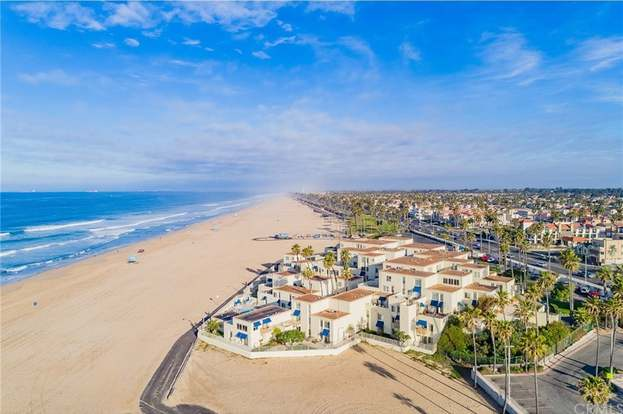 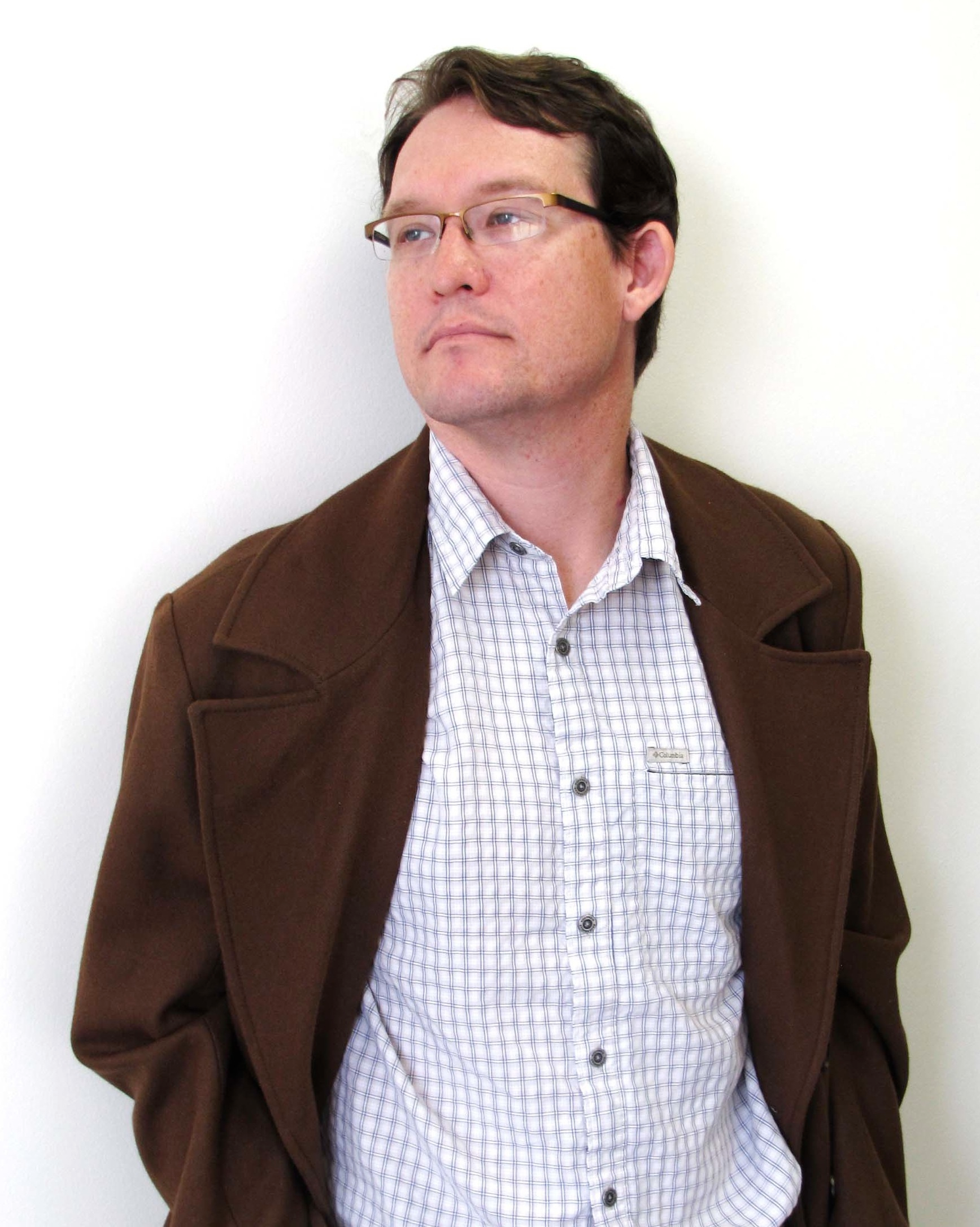 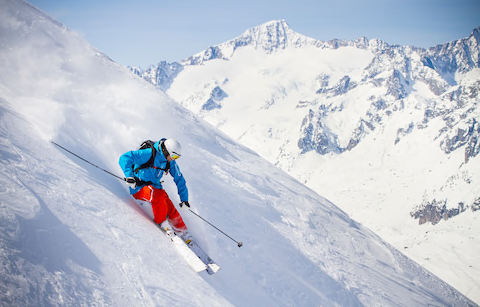 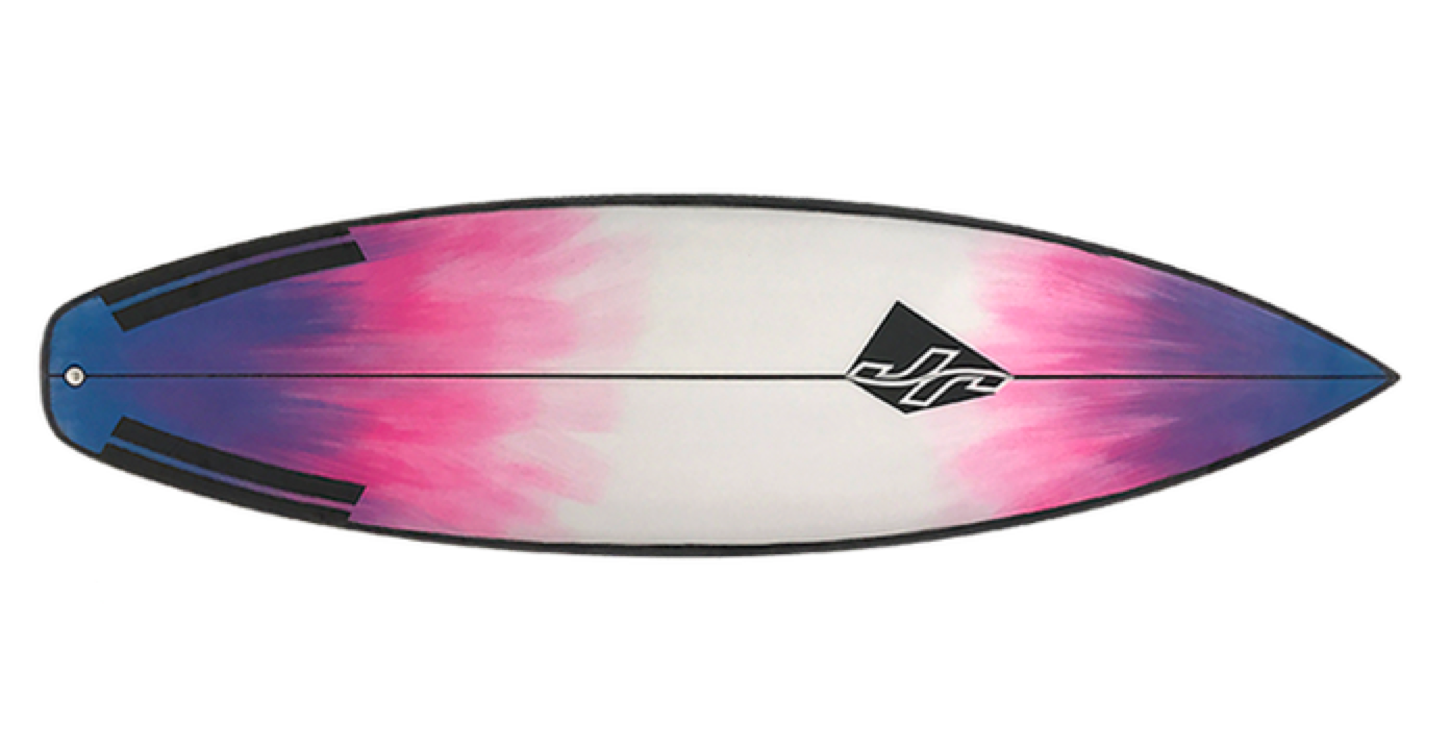 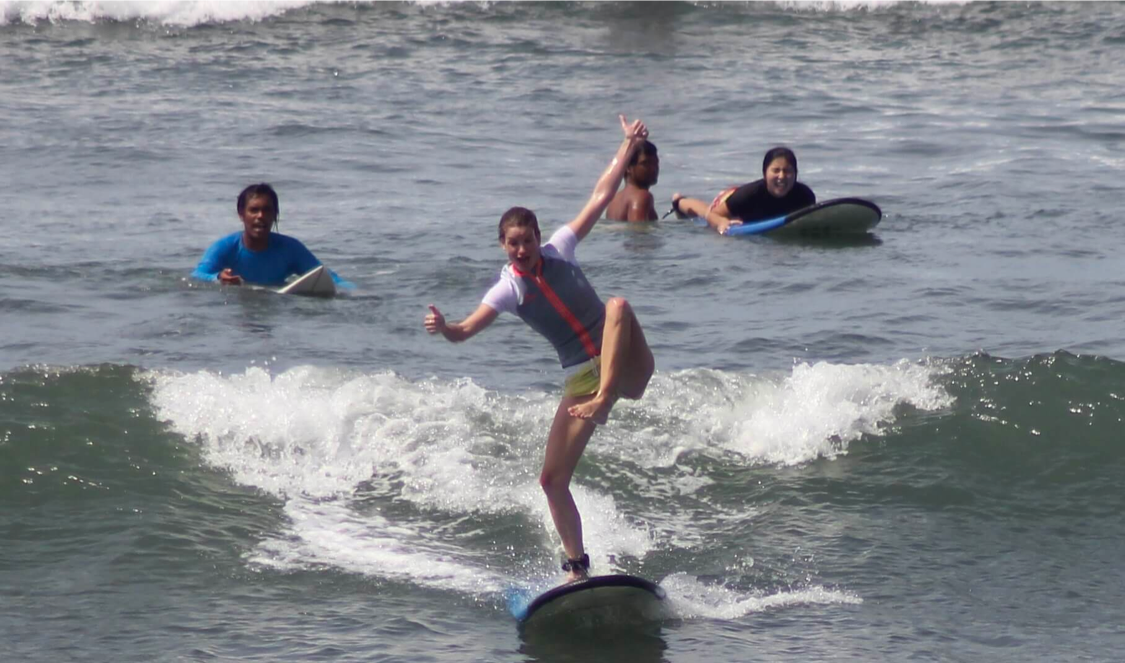 Grew up in Huntington Beach, CA
“surf city”
Took him 8 years to finish grad school
because he didn’t want to work
for a living
A Warning:Slides have a lot of detail about DNSSEC
You’re not required to know all the details, but should understand the high-level overview
 Which entities hold keys and what information is signed using those keys
  How we provide authenticated denial of existence
Why study DNSSEC?
It is a real world PKI with some very unique trust properties:
A constrained path of trust along established business relationships.
It is important to appreciate the real world of what it takes to build a secure system
Hypothetical:Securing DNS Using SSL/TLS
root DNS server (‘.’) parent for .edu
Host at xyz.poly.edu wants IP address for www.mit.edu
2
3
TLD DNS server (‘.edu’)
parent for mit.edu
4
local DNS server(resolver)
dns.poly.edu
5
Idea: connections {1,8}, {2,3}, {4,5} and {6,7} all run over SSL / TLS
6
7
1
8
authoritative DNS server
ns.mit.edu
child domain
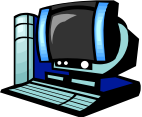 requesting host
xyz.poly.edu
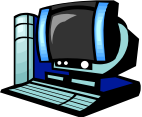 www.mit.edu
But This Doesn't Work
TLS provides channel integrity, but we need data integrity
TLS in this scheme is not end to end 
In particular, the recursive resolver is a known adversary:
"NXDOMAIN wildcarding": a "helpful" page when you give a typo
Malicious MitM of targeted schemes for profit
TLS in this scheme is painfully slow:
DNS lookups are 1 RTT, this is 3 RTTs!
The design of DNSSEC actually has no confidentiality
We use DNS to contact hosts:Keeping the DNS secret doesn't generally disguise who you talk to!
DNS security:If the Attacker sees the traffic...
All bets are off:
DNS offers NO protection against an on-path or in-path adversary
Attacker sees the request, sends the reply, and the reply is accepted!
The recursive resolver is the most common in-path adversary!
It is implicitly trusted
Yet often abuses the trust
And this scheme keeps the resolver as the in-path adversary
So Instead Let's MakeDNS a PKI and records certificates
www.berkeley.edu is already trusting the DNS authorities for berkeley.edu, .edu, and . (the root)
Since www.berkeley.edu is in bailiwick for all these servers and you end up having to contact all of them to get an answer.
So let's start signing things:
. will sign .edu's key
.edu will sign Berkeley's key
Berkeley's key will sign the record 
DNSSEC: DNS Security Extensions
A heirarchical, distributed trust system to validate the mappings of names to values
Enter DNSSEC (DNS Security Extensions)
An extension to the DNS protocol to enable cryptographic authentication of DNS records
Designed to prove the value of an answer, or that there is no answer!
A restricted path of trust
Unlike the HTTPS CA (Certificate Authority) system where your browser trusts every CA to speak for every site
With backwards compatibility:
Authority servers don’t need to support DNSSEC
But clients should know that the domain is not secured
Recursive and stub resolvers that don’t support DNSSEC must not receive DNSSEC information
Reminder:DNS Message Structure
DNS messages:
A fixed header: Transaction ID, flags, etc...
1 question: Asking for a name and type
0-N answers: The set of answers
0-N authority: (“glue records”): Information about the authority servers and/or ownership of the domain
0-N additional: (“glue records”): Information about the authority server’s IP addresses
Glue records are needed for the resolution process but aren’t the answer to the question
Reminder:DNS Resource Records and RRSETs
DNS records (Resource Records) can be one of various types
Name TYPE TTL Value
Groups of records of the same name and type form RRSETs:
E.g. all the nameservers for a given domain.
All the records in the RRSET have the same name, type, and TTL
The First New Type:OPT
DNS contains some old limits:
Only 8 total flag bits, and messages are limited to 512B
DNSSEC messages are much bigger
DNSSEC needs two additional flags
DO: Want DNSSEC information
CD: Don’t check DNSSEC information
EDNS0 (Extension Mechanisms for DNS) adds the OPT resource record
Sent in the request and reply in the additional section
Uses CLASS field to specify how large a UDP reply can be handled
Uses TTL field to add 16 flag bits
Only flag bit currently used is DO
Used to signal to the authority that the client desires DNSSEC information
The second new type, a certificate:RRSIG
A signature over an RRSET (not just a single answer):Multiple fields
Type: The DNS type which this is the RRSIG for
Algorithm: IANA assigned identifier telling the encryption algorithm
Labels: Number of segments in the DNS name
Original TTL: The TTL for the record delivered by the authority
Signature Expiration
Signature Inception
Both in seconds since January 1, 1970
Key tag: What key was used (roughly.  Its a checksum on the key bits)
Signer’s name
Signature
So an RRSIG in action(The NS entries for isc.org.)
nweaver% dig +dnssec NS isc.org @8.8.8.8
...
;; ANSWER SECTION:
isc.org.                4282    IN      NS      ns.isc.afilias-nst.info.
isc.org.                4282    IN      NS      sfba.sns-pb.isc.org.
isc.org.                4282    IN      NS      ord.sns-pb.isc.org.
isc.org.                4282    IN      NS      ams.sns-pb.isc.org.
isc.org.                4282    IN      RRSIG   NS 5 2 7200 20130515233253 20130415233253 50012 isc.org. HUXmb89gB4pVehWRcuSkJg020gw2d8QMhTrcu1ZD7nKomXHQFupXl5vT iq5VUREGBQtnT7FEdPEJlCiJeogbAmqt3F1V5kBfdxZLe/EzYZgvSGWq sy/VHI5d+t6/EiuCjM01UXCH1+L0YAqiHox5gsWMzRW2kvjZXhRHE2+U i1Q=
How Do We Know WhatKey To Use Part 1: DNSKEY
The DNSKEY record stores key information
16 bits of flags
Protocol identifier (always 3)
Algorithm identifier
And then the key itself
The keys are split into multiple roles
The Key Signing Key (KSK) is used only to sign the DNSKEY RRSET
The Zone Signing Key (ZSK) is used to sign everything else
The client has hardwired in one key for .
This is the root’s KSK (Key Signing Key)
The DNSKEY for .
nweaver% dig +norecurse +dnssec DNSKEY . @a.root-servers.net
...
;; ANSWER SECTION:
.                       172800  IN      DNSKEY  256 3 8 AwEAAc5byZvwmHUlCQt7WSeAr3OZ2ao4x0Yj/3UcbtFzQ0T67N7CpYmN qFmfvXxksS1/E+mtT0axFVDjiJjtklUsyqIm9ZlWGZKU3GZqI9Sfp1Bj Qkhi+yLa4m4y4z2N28rxWXsWHCY740PREnmUtgXRdthwABYaB2WPum3y RGxNCP1/
.                       172800  IN      DNSKEY  257 3 8 AwEAAagAIKlVZrpC6Ia7gEzahOR+9W29euxhJhVVLOyQbSEW0O8gcCjF FVQUTf6v58fLjwBd0YI0EzrAcQqBGCzh/RStIoO8g0NfnfL2MTJRkxoX bfDaUeVPQuYEhg37NZWAJQ9VnMVDxP/VHL496M/QZxkjf5/Efucp2gaD X6RS6CXpoY68LsvPVjR0ZSwzz1apAzvN9dlzEheX7ICJBBtuA6G3LQpz W5hOA2hzCTMjJPJ8LbqF6dsV6DoBQzgul0sGIcGOYl7OyQdXfZ57relS Qageu+ipAdTTJ25AsRTAoub8ONGcLmqrAmRLKBP1dfwhYB4N7knNnulq QxA+Uk1ihz0=
.                       172800  IN      RRSIG   DNSKEY 8 0 172800 20130425235959 20130411000000 19036 . {Cryptographic Goop}
But how do we know whatkey to use part 2?  DS
The DS (Delegated Signer) record is relatively simple
The key tag
The algorithm identifier
The hash function used
The hash of the signer’s name and the KSK
The parent signs DS (Delegated Signer) records for the child’s keys
So for the DS for .org is provided by the root
This is returned with the NS RRSET by the parent
And the RRSIG is signed by the parent, not the child
The DS for org.
The two DS records are for the same key
Just with different hash functions, SHA-256 and SHA-1
The RRSIG is signed using the . ZSK not the KSK
And covers both DS records
nweaver% nweaver% dig +norecurse +dnssec www.isc.org @a.root-servers.net
...
;; AUTHORITY SECTION:
org.                    172800  IN      NS      d0.org.afilias-nst.org.
...
org.                    172800  IN      NS      a0.org.afilias-nst.info.
org.                    86400   IN      DS      21366 7 2 96EEB2FFD9B00CD4694E78278B5EFDAB0A80446567B69F634DA078F0 D90F01BA
org.                    86400   IN      DS      21366 7 1 E6C1716CFB6BDC84E84CE1AB5510DAC69173B5B2
org.                    86400   IN      RRSIG   DS 8 1 86400 20130423000000 20130415230000 20580 . {Cryptographic Goop}
Putting It All Together ToLookup www.isc.org
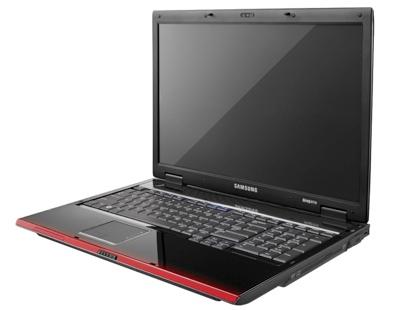 ? A www.isc.org
.
Authority Server
(the “root”)
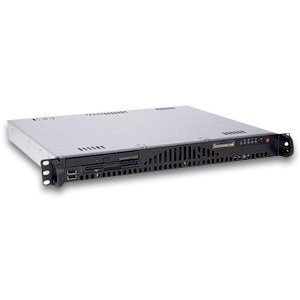 ? A www.isc.orgAnswers:
Authority:
org. NS a0.afilias-nst.info
org. IN DS 21366 7 2 {cryptogoop}
org. IN DS 21366 7 1 {cryptogoop}
org. IN RRSIG DS 8 1 86400 20130423000000 20130415230000 20580 . {cryptogoop}
Additional:a0.afilias-nst.info A 199.19.56.1
? A www.isc.org
User’s ISP’s 
Recursive Resolver
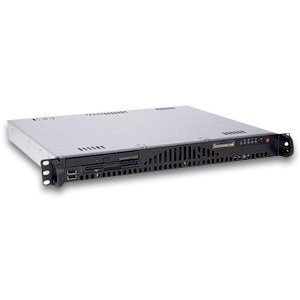 Putting It All Together ToLookup www.isc.org
.
Authority Server
(the “root”)
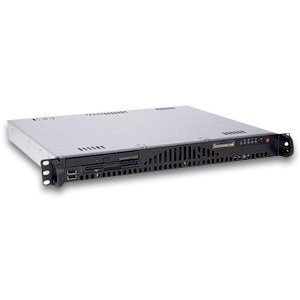 ? DNSKEY .Answers:
. IN DNSKEY  257 3 8 {cryptogoop}
. IN DNSKEY 256 3 8 {cryptogoop}
. IN RRSIG DNSKEY 8 0 172800 20130425235959 20130411000000 19036 . {cryptogoop}
Authority:
Additional:
? DNSKEY .
User’s ISP’s 
Recursive Resolver
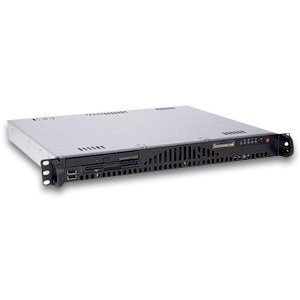 Putting It All Together ToLookup www.isc.org
.
Authority Server
(the “root”)
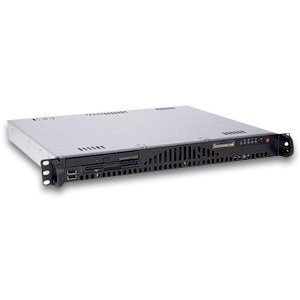 User’s ISP’s 
Recursive Resolver
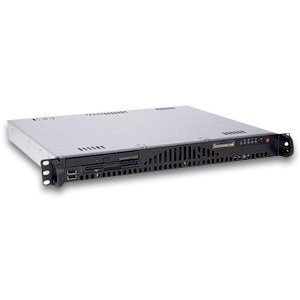 Putting It All Together ToLookup www.isc.org
? A www.isc.org
User’s ISP’s 
Recursive Resolver
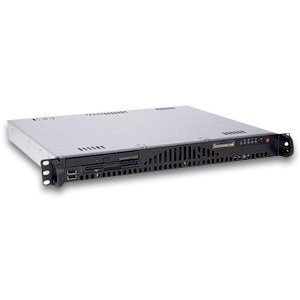 org.
Authority Server
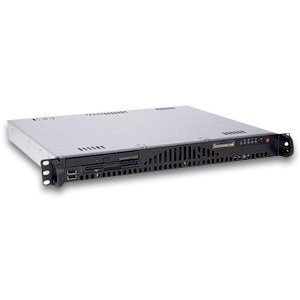 ? A www.isc.orgAnswers:
Authority:
isc.org. NS sfba.sns-pb.isc.org.
isc.org. DS {cryptogoop}
isc.org. RRSIG DS {cryptogoop}
Additional:sfba.sns-pb.isc.org.     A 199.6.1.30
Putting It All Together ToLookup www.isc.org
User’s ISP’s 
Recursive Resolver
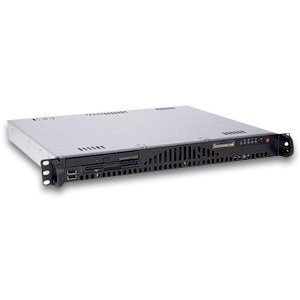 And so on...
The process ends up requiring:
Ask the root for www.isc.org and the DNSKEY for .
Ask org for www.isc.org and the DNSKEY for org.
Ask isc.org for www.isc.org and the DNSKEY for isc.org
Dig commands
dig +dnssec +norecurse www.isc.org @a.root-servers.net
dig +dnssec +norecurse DNSKEY . @a.root-servers.net
dig +dnssec +norecurse www.isc.org @199.19.56.1
dig +dnssec +norecurse DNSKEY org. @199.19.56.1
dig +dnssec +norecurse www.isc.org @149.20.64.3 
dig +dnssec +norecurse DNSKEY isc.org. @149.20.64.3
So why such a baroque structure?
Goal is end-to-end data integrity
Even authorized intermediaries such as the recursive resolver don’t need to be trusted
Don’t benefit (much) from confidentiality since DNS is used to contact hosts
Signature generation can be done all offline
Attacker must compromise the signature generation system, not just the authority nameserver
Allows other authority servers to be simply mirrors
Validation can happen at either the recursive resolver or the client
The DNSKEYs cache very well
So most subsequent lookups will not need to do these lookups
Constrained path of trust
For a given name, can enumerate the trusted entities
Another reason:Latency
The DNS community is obsessed with latency
Thus the refusal to simply switch to TCP for all DNS traffic 
A recursive resolver may
Automatically fetch the DNSKEY record with a parallel request
While waiting for a child’s response, validate the parent’s DS record
Generally the validation should be the same time or faster so we can do this in parallel
Result: Only two signature validations of latency added even on uncached requests and no additional network latency
One for the DNSKEY to get the ZSK
One for the final RRSET
A stub resolver looking up foo.example.com:
In parallel fetch DS and DNSKEY for foo.example.com, example.com, .com, and the DNSKEY for .
Two additional complications
NOERROR:
The name exists but there is no record of that given type for that name
For DNSSEC, prove that there is no ds record
Says the subdomain doesn’t sign with DNSSEC
NXDOMAIN:
The name does not exist
NSEC (Provable denial of existence), a record with just two fields
Next domain name
The next valid name in the domain
Valid types for this name
In a bitmap for efficiency
NSEC in action
Name is valid so NOERROR but no answers
Single NSEC record for www.isc.org:
No names exist between www.isc.org and www-dev.isc.org
www.isc.org only has an A, AAAA, RRSIG, and NSEC record
nweaver% dig +dnssec TXT www.isc.org @8.8.8.8
...
;; Got answer:
;; ->>HEADER<<- opcode: QUERY, status: NOERROR, id: 20430
;; flags: qr rd ra ad; QUERY: 1, ANSWER: 0, AUTHORITY: 4, ADDITIONAL: 1
...
;; QUESTION SECTION:
;www.isc.org.                   IN      TXT

;; AUTHORITY SECTION:
...
www.isc.org.            3600    IN      NSEC    www-dev.isc.org. A AAAA RRSIG NSEC
www.isc.org.            3600    IN      RRSIG   NSEC {RRSIG DATA}
The Use of NSEC
Proof that a name exists but no type exists for that name
Critical for “This subdomain doesn’t support DNSSEC”:Return an NSEC record with the authority stating “There is no DS record”
Proof that a name does not exist
It falls between the two NSEC names
Plus an NSEC saying “there is no wildcard”
Allows trivial domain enumeration
Attacker just starts at the beginning and walks through the NSEC records
Some consider this bad...
So NSEC3
nweaver% dig +dnssec TXT org @199.19.57.1
...
;; AUTHORITY SECTION:
...
h9p7u7tr2u91d0v0ljs9l1gidnp90u3h.org. 86400 IN NSEC3 1 1 1 D399EAAB 
    H9Q3IMI6H6CIJ4708DK5A3HMJLEIQ0PF NS SOA RRSIG DNSKEY NSEC3PARAM
h9p7u7tr2u91d0v0ljs9l1gidnp90u3h.org. 86400 IN RRSIG NSEC3 {RRSIG}
Comments on NSEC3
It doesn't really prevent enumeration
You get a hash-space enumeration instead, but since people chose reasonable names...
An attacker can just do a brute-force attack to find out what names exist and don't exist after enumerating the hash space
The salt is mostly pointless!
Since the whole name is hashed, foo.example.com and foo.example.org will have different hashes anyway
The only way to really prevent enumeration is to dynamically sign values
But that defeats the purpose of DNSSEC's offline signature generation
So what can possibly go wrong?
Screwups on the authority side...
Too many ways to count...
But comcast is keeping track of it:Follow @comcastdns on twitter
The validator can’t access DNSSEC records
The validator can’t process DNSSEC records correctly
Authority Side Screwups...
Its quite common to screw up
Tell your registrar you support DNSSEC when you don't
Took down HBO Go's launch for Comcast users and those using Google Public DNS
Rotate your key but present old signatures
Forget that your signatures expire
And The Recursive ResolverMust Not Be Trusted!
Most deployments validate at the recursive resolver, not the client
Notably Google Public DNS and Comcast
This provides very little practical security:
The recursive resolver has proven to be the biggest threat in DNS
And this doesn't protect you between the recursive resolver and your system
But causes a lot of headaches
Comcast or Google invariably get blamed when a zone screws up
Fortunately this is getting less common...
DNSSEC transport
A validating client must be able to fetch the DNSSEC related records
It may be through the recursive resolver
It may be by contacting arbitrary DNS servers on the Internet
One of these two must work or the client can not validate DNSSEC
This acts to limit DNSSEC's real use:Signing other types such as cryptographic fingerprints (e.g. DANE)
Probe the RootTo Check For DNSSEC Transport
Can the client get DNSSEC data from the Internet?
Probe every root with DO for:
DS for .com with RRSIG
DNSKEY for . with RRSIG
NSEC for an invalid TLD with RRSIG
Serves two purposes:
Some networks have one or more bad root mirrors
Notably one Chinese educational network has root mirrors for all but 3 that don’t support DNSSEC
If no information can be retrieved
Proxy which strips out DNSSEC information and/or can’t handle DO
DNSSEC Root Transport:Results We've Seen In The Wild
Bad news at Starbucks: Hotspot gateways often proxy all DNS and can’t handle DO-enabled traffic
And then have DNS resolvers that can't handle DNSSEC requests!
Confirmed the Chinese educational network “Bad root mirror” problem
Implications of“No DNSSEC at Starbucks”
DNSSEC failure depends on the usage.
For name->address bindings:
If the recursive resolver practices proper port randomization:
No problem.  The same “attackers” who can manipulate your DNS could do anything they want at the proxy that’s controlling your DNS traffic
Else:
Problem.  Network is not secure
For name->key bindings:
Unless the resolver supports it directly, you are Out of Luck
DNSSEC information must have an alternate channel if you want to use it to transmit keys instead of just IPs
In fact, my preferred DNSSEC policyFor Client Validation
For name->address mappings
Any existing APIs that don’t provide DNSSEC status
If valid: use
If invalid OR no complete DNSSEC chain:
Begin an iterative fetch with the most precise DNSSEC-validated data
Use the result without question
For name->data mappings
An API which returns DNSSEC status
If valid: Use
If invalid: Return DNSSEC failure status
Up to the application
Oh, And What If Your RegistrarIs Compromised...
The registrar is the company where you registered your domain name
So if you register foo.com, you contract with a registrar for .com
You provide your registrar with your DS record
So if the bad guy takes over your registrar or your account with your registrar...
Your DNSSEC is 🤷‍screwed, the bad guy just replaces both the DS and NS entries with their own...
And now can intercept all non-encrypted traffic you receive, since they can answer for your DNS
But What About TLS?
The bad guy can intercept all traffic going to your domain...
And TLS certificates like LetsEncrypt work by validating that you can put stuff on your domain...
So the bad guy can also mint TLS certificates
So he can decrypt all the "secure" web traffic, be a Man-in-the-Middle, and then forward traffic onward!
Some actor has been doing this for espionage in the middle east!
Only defense beyond securing your registrar and registration is to also use certificate pinning
DNSSEC summary
OPT records to say "I want DNSSEC"
RRSIG records are certificates
DNSKEY records hold public keys
DS records hold key fingerprints
Used by the parent to tell the child's keys
NSEC/NSEC3 records to prove that a name doesn't exist or there is no record of that type